La culinaria como motivación de turismo experiencial. Caso “huecas del Centro Histórico de Quito” 

Bautista Dueñas, Yessenia Alejandra 

Departamento de Ciencias Económicas, Administrativas y del Comercio 
Carrera de Administración Turística y Hotelera 
Trabajo de titulación, previo a la obtención del título de Licenciada en Administración Turística y Hotelera
 
Ing. Jácome Simbaña, Marco Fernando
PLANTEAMIENTO DEL PROBLEMA
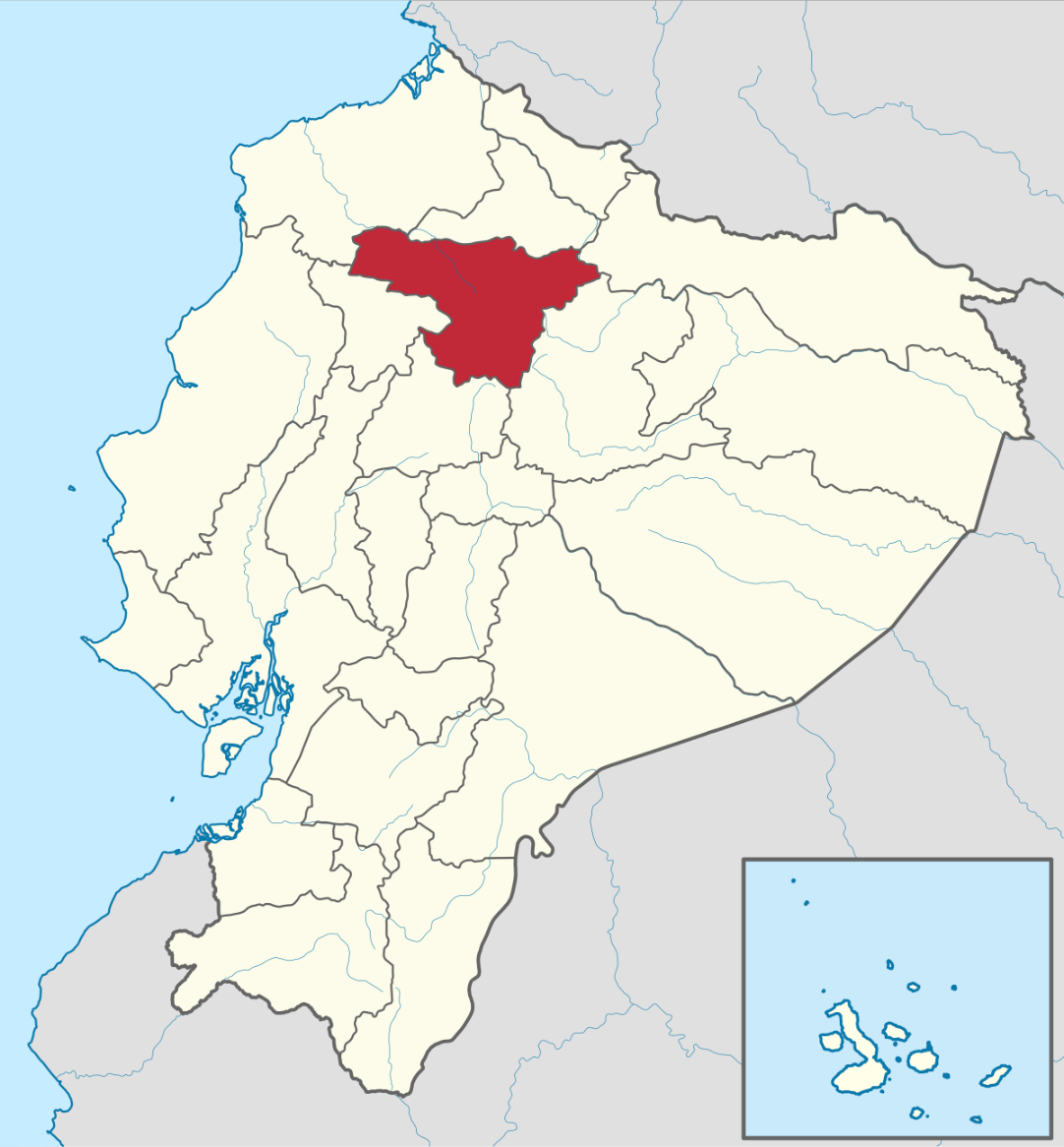 Nuevas experiencias
El Centro Histórico de Quito cuenta con una gran afluencia de turistas.
HUECAS TRADICIONALES
Turismo diferente
Conocer de diferente manera la comunidad anfitriona.
Recurso culinario
OBJETIVOS
ESPECÍFICOS
GENERAL
Diagnosticar la situación actual de la zona de estudio de las Huecas del Centro Histórico de Quito.
         Describir la metodología idónea para el desarrollo de la investigación con la finalidad de garantizar un correcto proceso de recolección y tratamiento de la información. 
         Sintetizar información acerca de la experiencia turística de la culinaria de las huecas mediante entrevistas a administradores, autoridades responsables y encuestas a los turistas respectivamente.
         Establecer estrategias para la promoción turística de las huecas para un turismo experiencial y así contribuir con una diversificación.
Analizar el aporte de la culinaria de las Huecas del Centro Histórico de Quito, como motivación del turismo experiencial con la finalidad de diversificar la oferta turística tradicional.
TEORÍAS DE SOPORTE
Teoría de sistemas
Teoría de la imagen
Teoría travel carrer ladder
Mars
Motivación turística.
El comportamiento humano depende más de la imagen.
Interrelación de un conjunto de elementos.
Experiencias de viaje acumuladas.
Toma de decisions.
Trabajo articulado.
Mercury
Venus
Influencia de hábitos de la actualidad.
Evaluación percepritva/cognitiva y evaluación afectiva.
METODOLOGÍA
La metodología tendrá un enfoque mixto
Recolección y análisis de datos
Revisión bibliográfica, encuesta, entrevistas, entre otros.
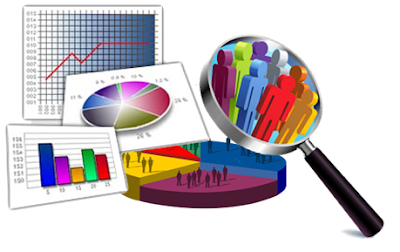 DIÁGNOSTICO
Motivación para viajar a un destino en el cual un 40% señala que lo importante sería la bioseguridad y seguridad.
MACRO
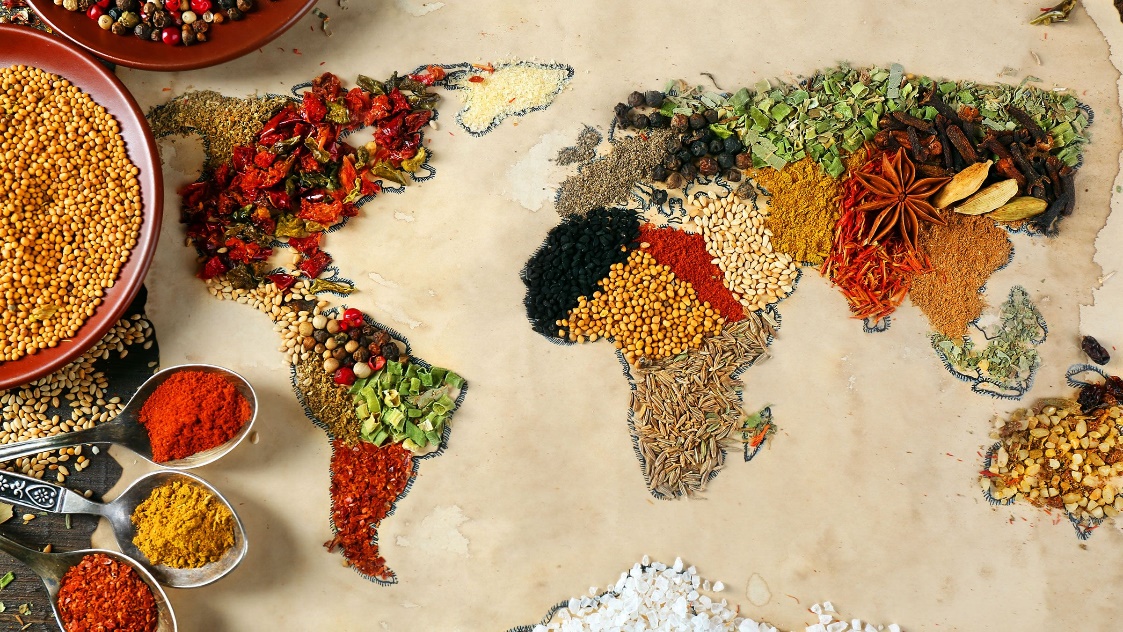 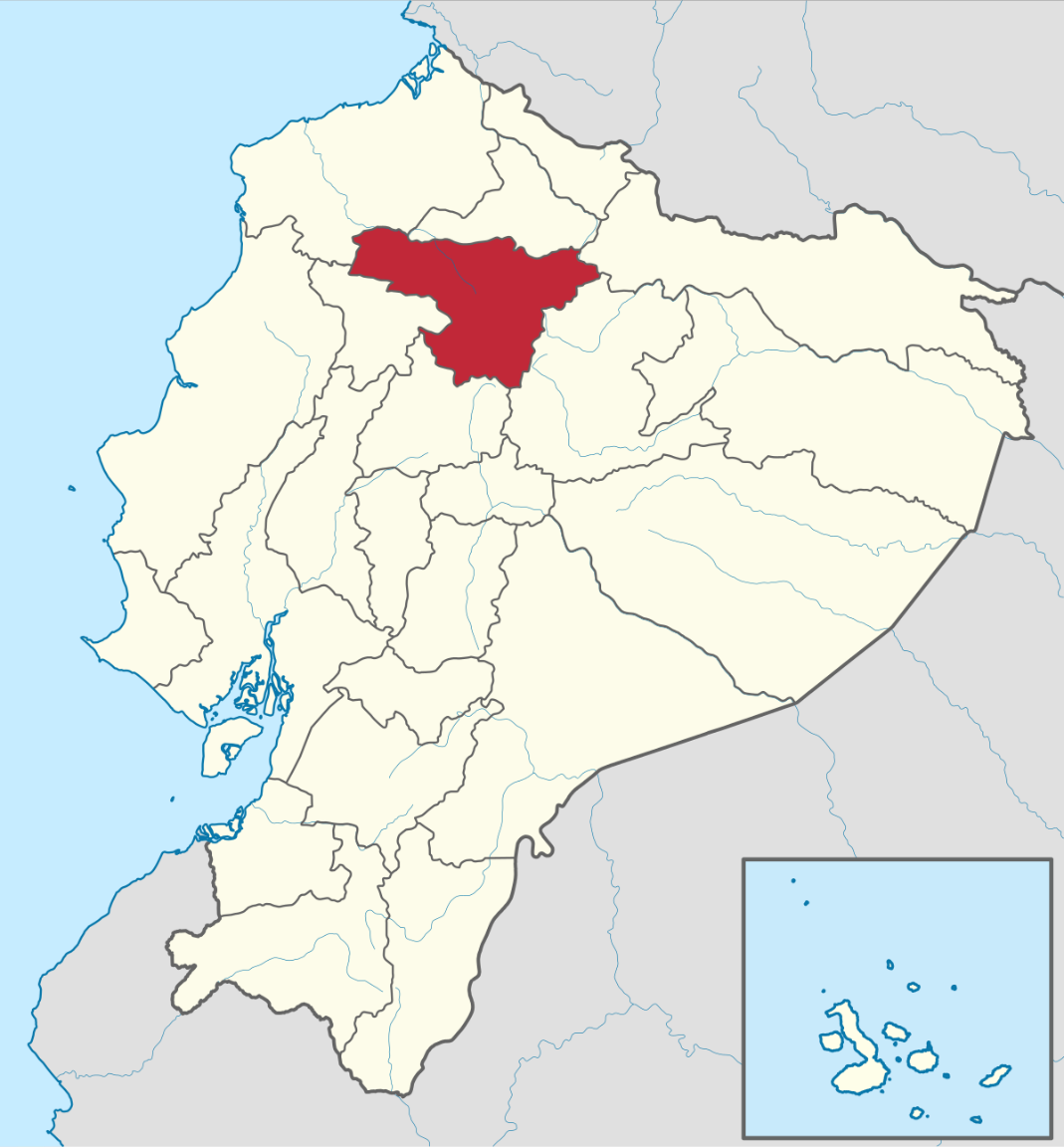 Quito una puerta de entrada para diferentes destinos en el Ecuador
Área de A&B con un 63%
Genera experiencias y recuerdos memorables.
Visitar un lugar y conocer su gastronomía se ha convertido en un factor clave a la hora de decidir a qué destino ir.
40% del gasto mundial del turismo.
Europa
Latinoamérica
MICRO
RESULTADOS
Motivo principal tenemos que es por consumir un plato típico/tradicional.
Esporádicamente.
Sábado, viernes y domingo en la tarde acompañados de amigos o familia.
Sabor y calidad de la comida.
Satisfacción máxima en las huecas.
Turistas – 17 extranjeros
              -- 363 nacionales
Encuestas
-Fomentar una gastronomía tradicional (productos locales).
-Experiencias.
-Vender identidad.
Danny Alexis 
Ing. en Administración de Empresas Turísticas
Entrevistas
-Protegiendo patrimonio intangible.
-Vivir la experiencia.
-Academia.
-Pandemia.
-Reactivación.
-Rescate de la gastronomía ecuatoriana.
-Turista nacional y extranjero.
-Zona especial turística (capacitaciones).
Prestadores de Servicios
Viviendas movilidad seguridad
Encuesta a turistas
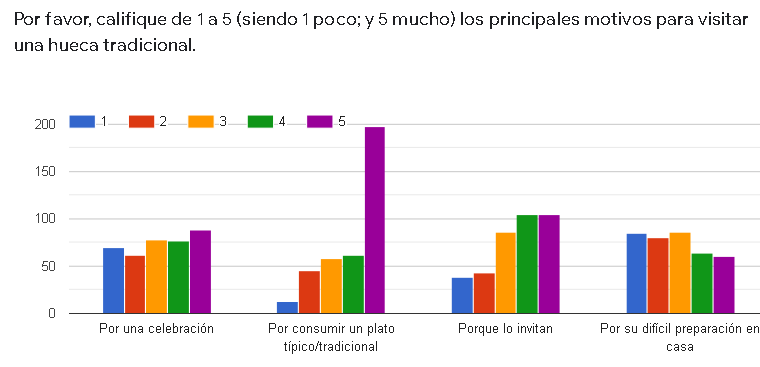 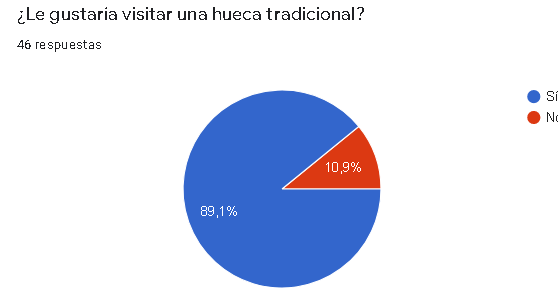 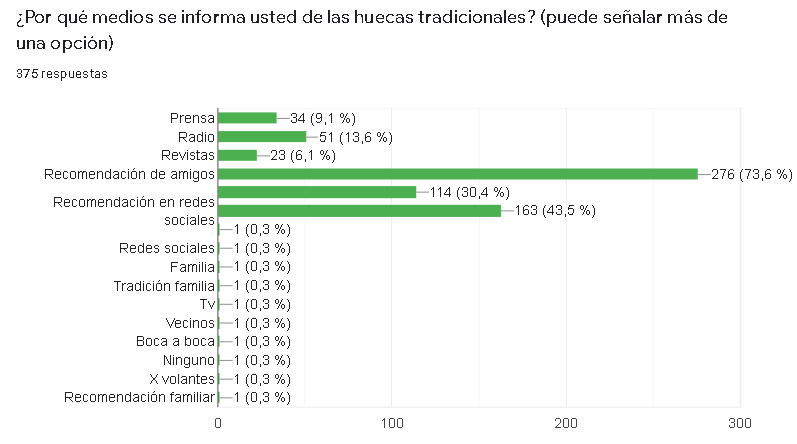 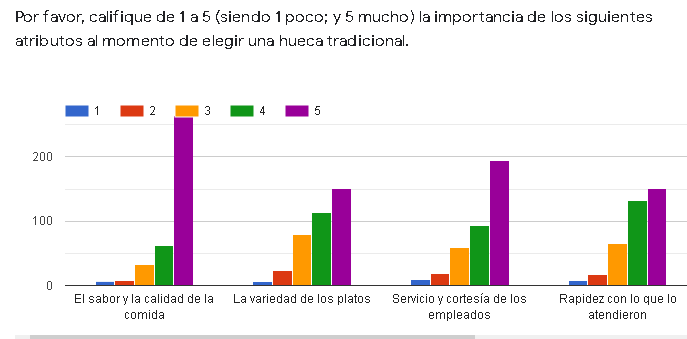 PROPUESTA
Huecas tradicionales
Huecas de Quito Tour Bus
Oferta de Quito
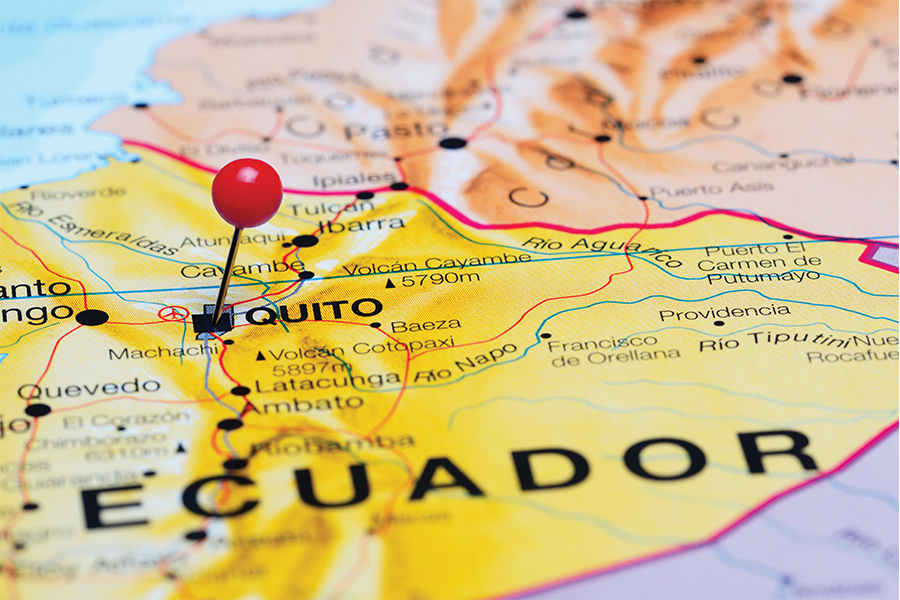 Comida local
Costumbres y estilos de vida
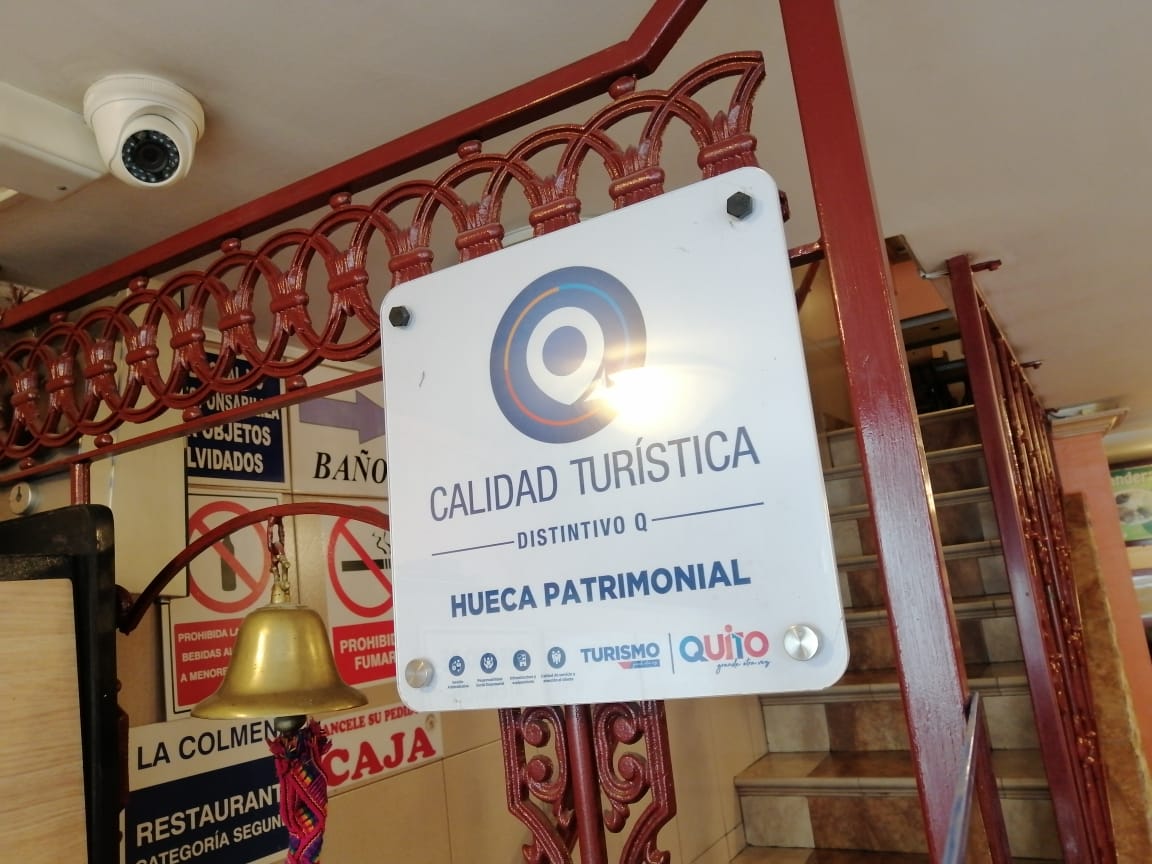 312 establecimientos de A&B 
13 establecimientos cuentan con el Distintivo Q 
4 con denominación de “Hueca patrimonial”.
Catastro de Quito Turismo
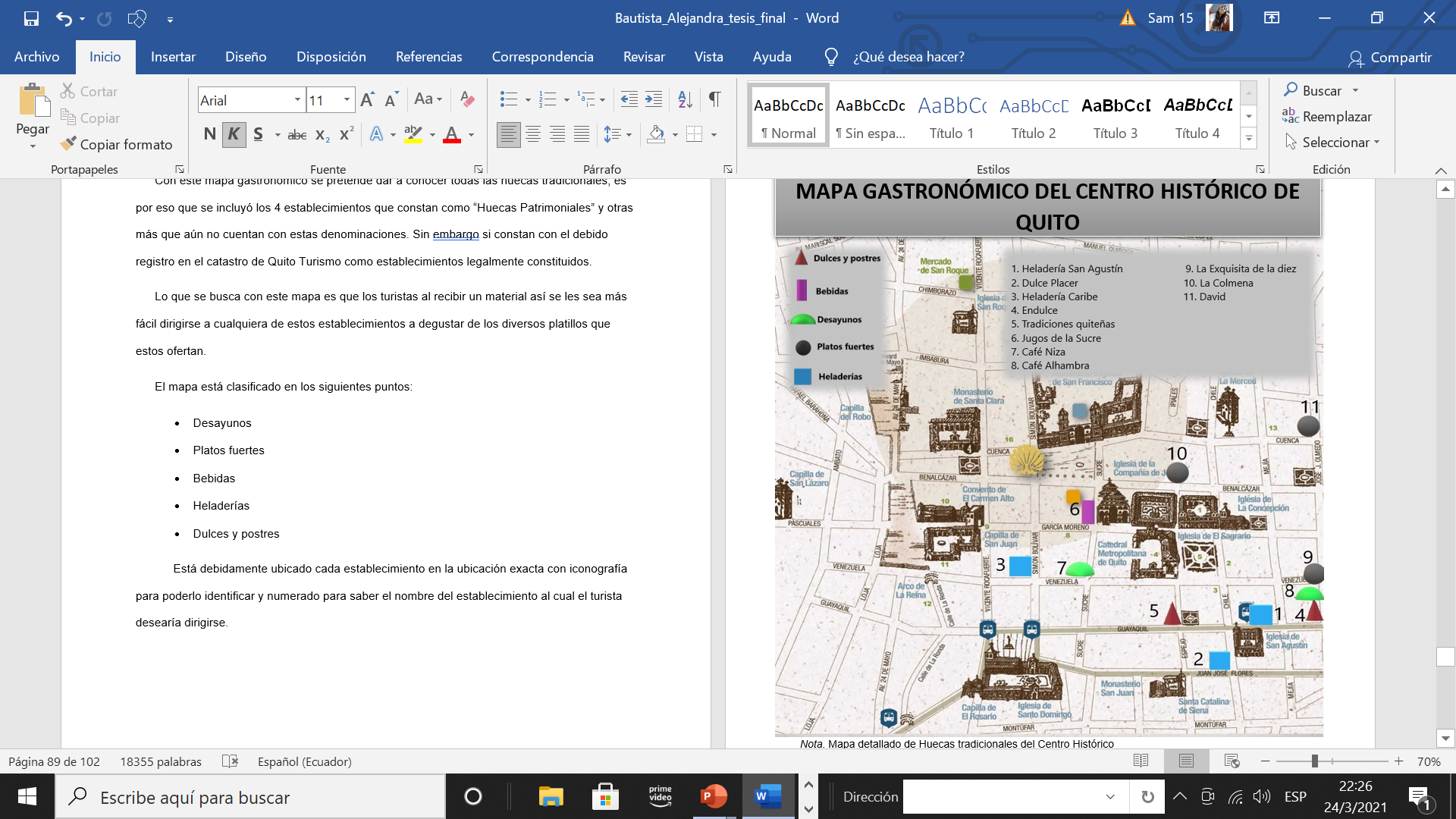 Mapa de puntos de interés turísticos
Facilidades
Diversidad gastronómica
Consumir un plato tradicional/típico
Incentivar
CONCLUSIONES
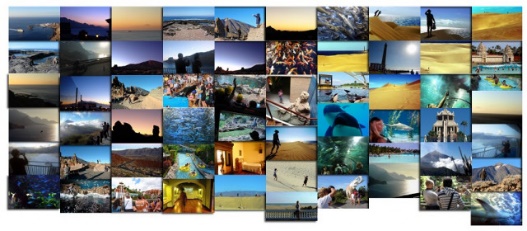 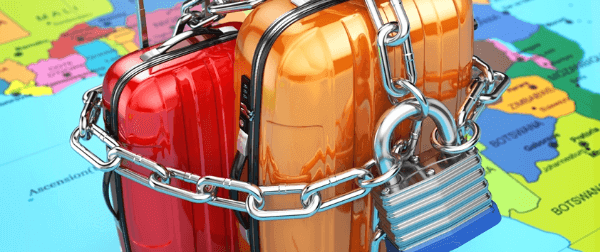 Amplia variedad a ofrecer tanto al turista extranjero.
Accesibilidad y seguridad.
Todos los establecimientos legalmente constituidos.
Verdadera receta y técnicas.
Confianza en el turismo.
RECOMENDACIONES
Crear un plan de contingencia por la pandemia.
Crear un plan de contingencia por la pandemia.
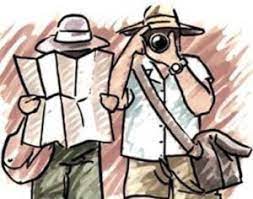 Resolver temas de accesibilidad y seguridad.
Capacitación constante.
Proyectos que integren cultura, gastronomía, arte y diversión.